R.T. Vanderbilt Company, Inc.No. 1 and 2 Mines –Reclamation
R.T. Vanderbilt Company, Inc.No. 1 and 2 Mines –Reclamation
R.T. Vanderbilt Company, Inc.No. 1 and 2 Mines –Reclamation
R.T. Vanderbilt Company, Inc.No. 1 and 2 Mines –Reclamation
R.T. Vanderbilt Company, Inc.No. 1 and 2 Mines –Reclamation
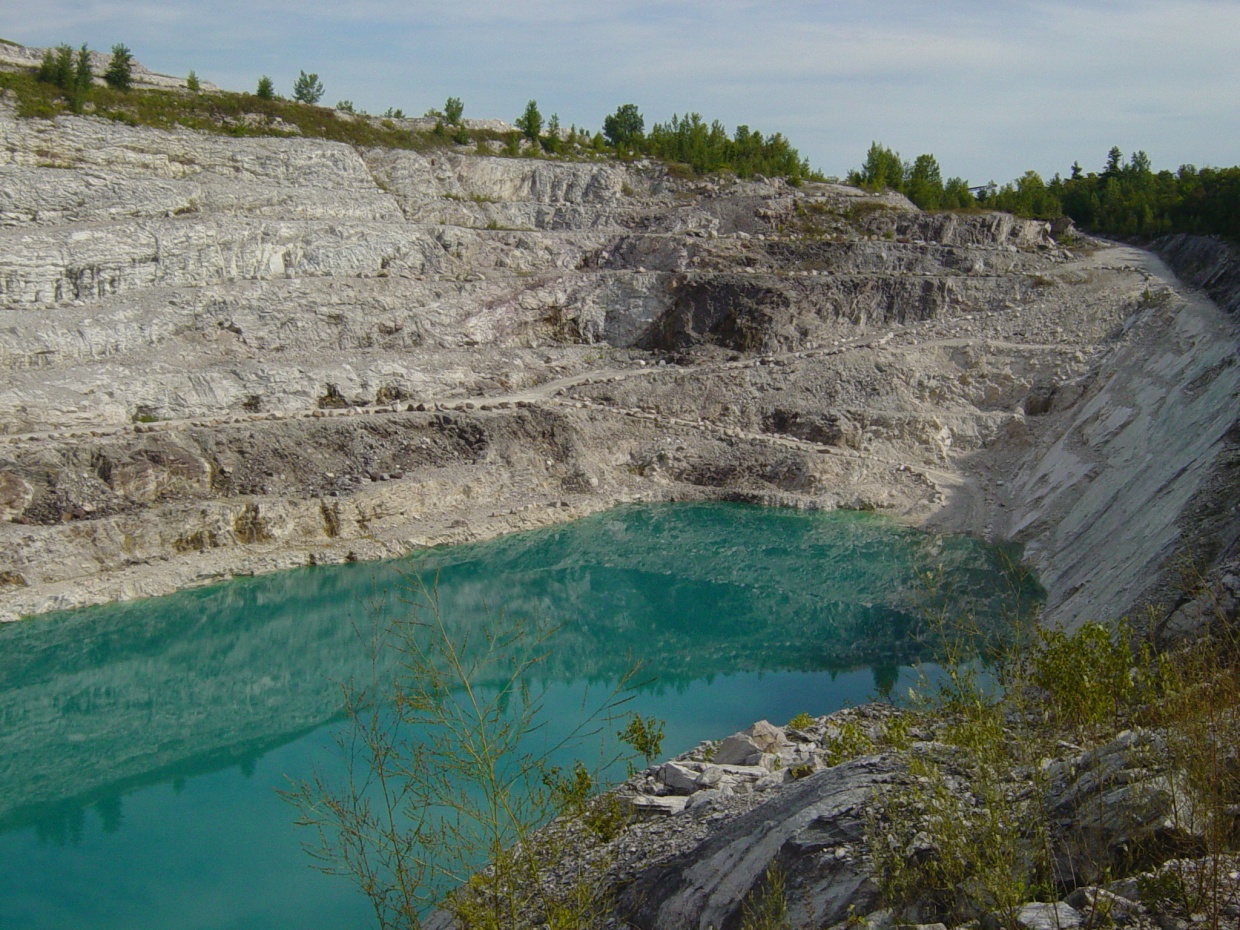 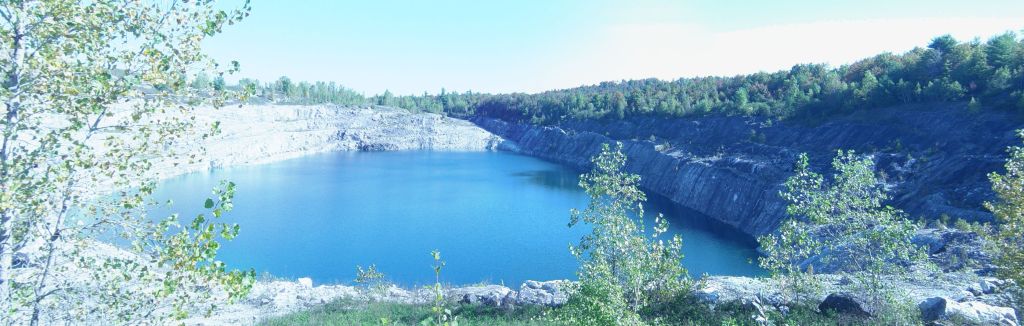 September 2013
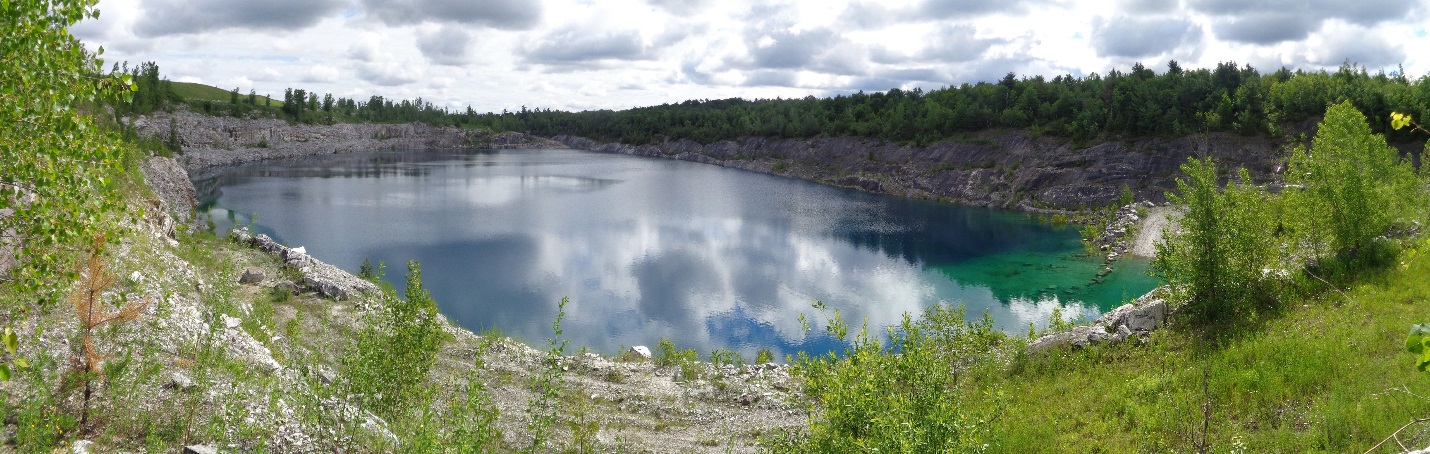 June 2017
2008
R.T. Vanderbilt Company, Inc.No. 1 and 2 Mines –Reclamation
R.T. Vanderbilt Company, Inc.No. 1 and 2 Mines –Reclamation
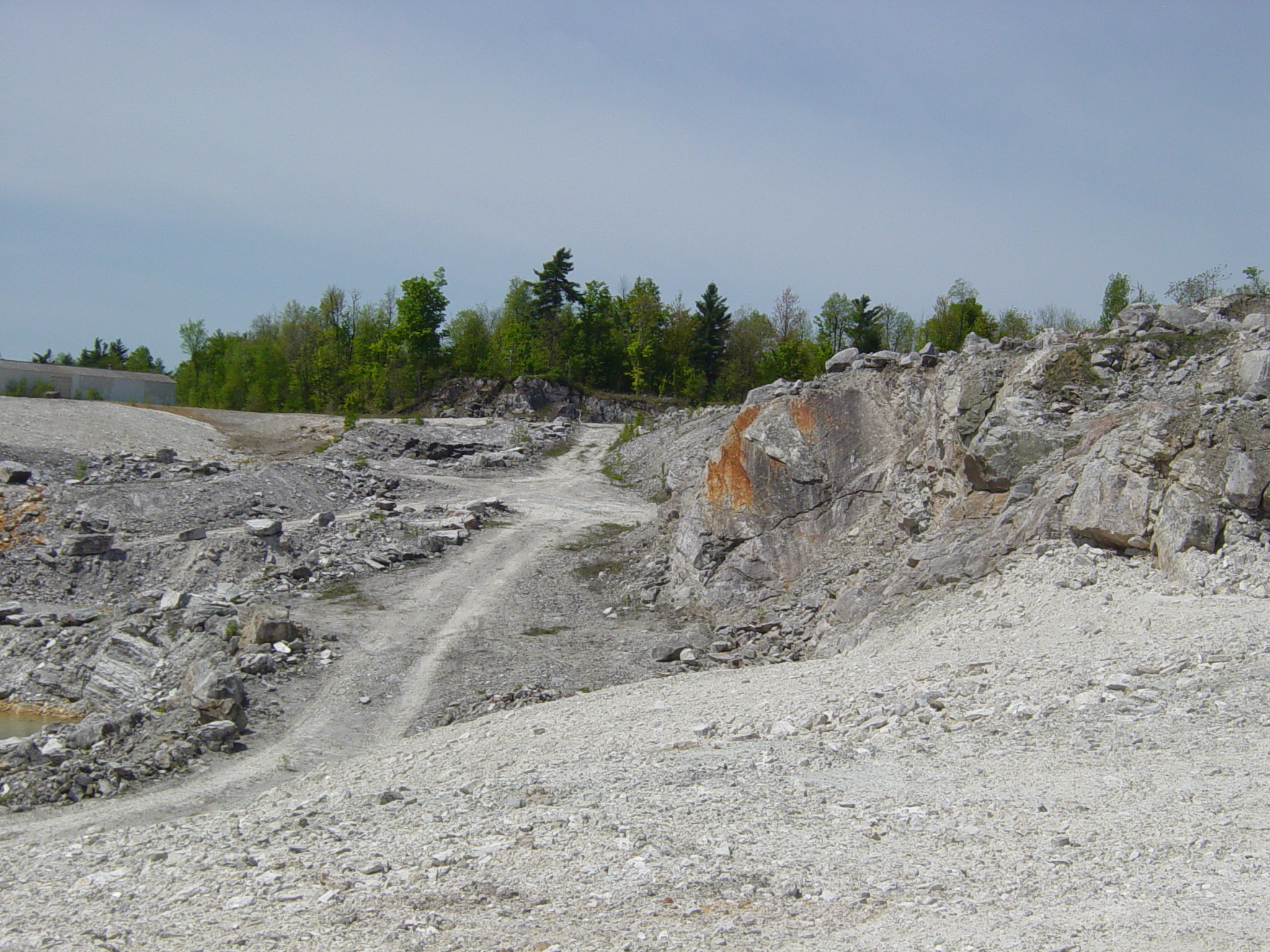 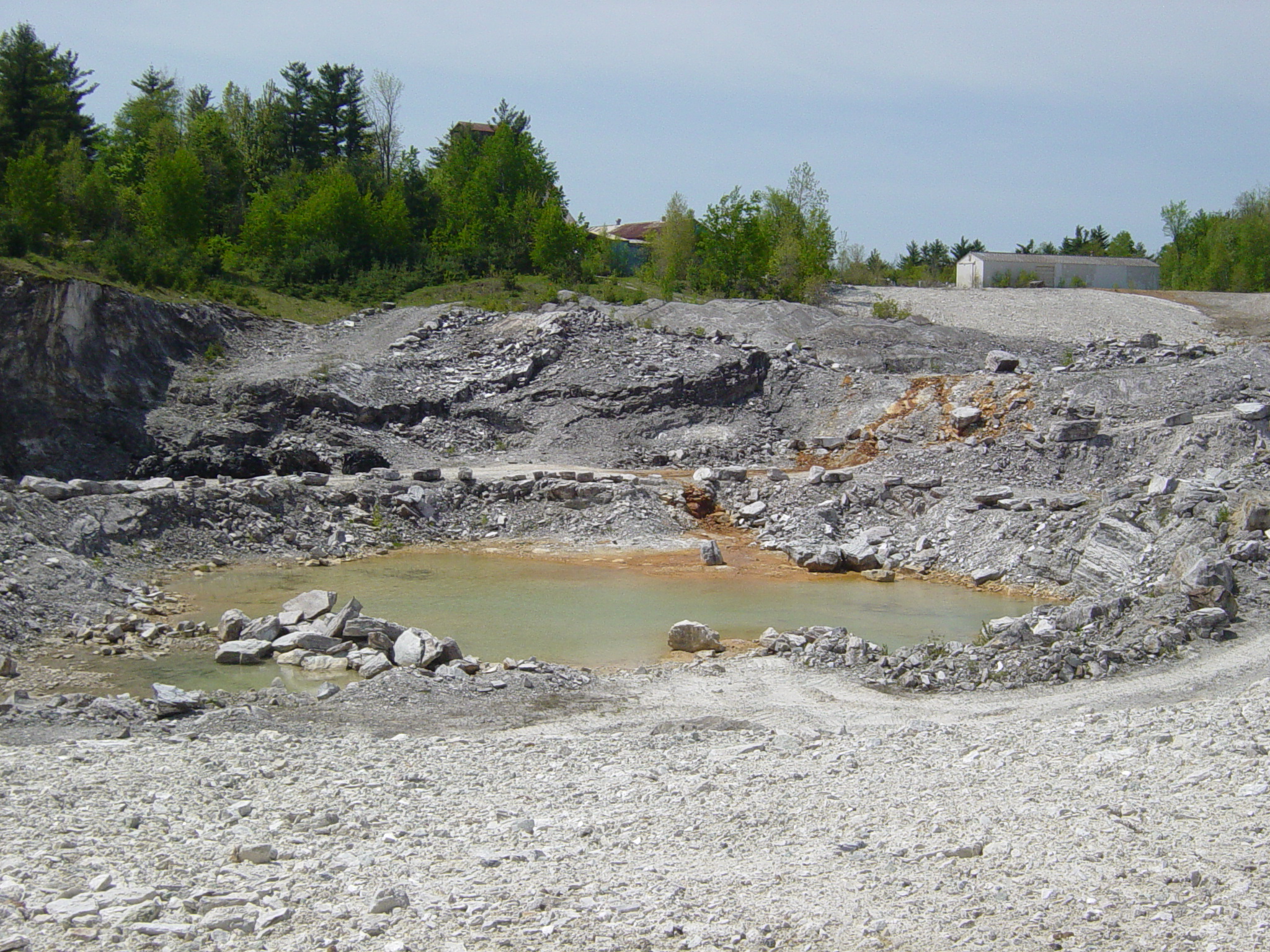 R.T. Vanderbilt Company, Inc.No. 1 and 2 Mines –Reclamation
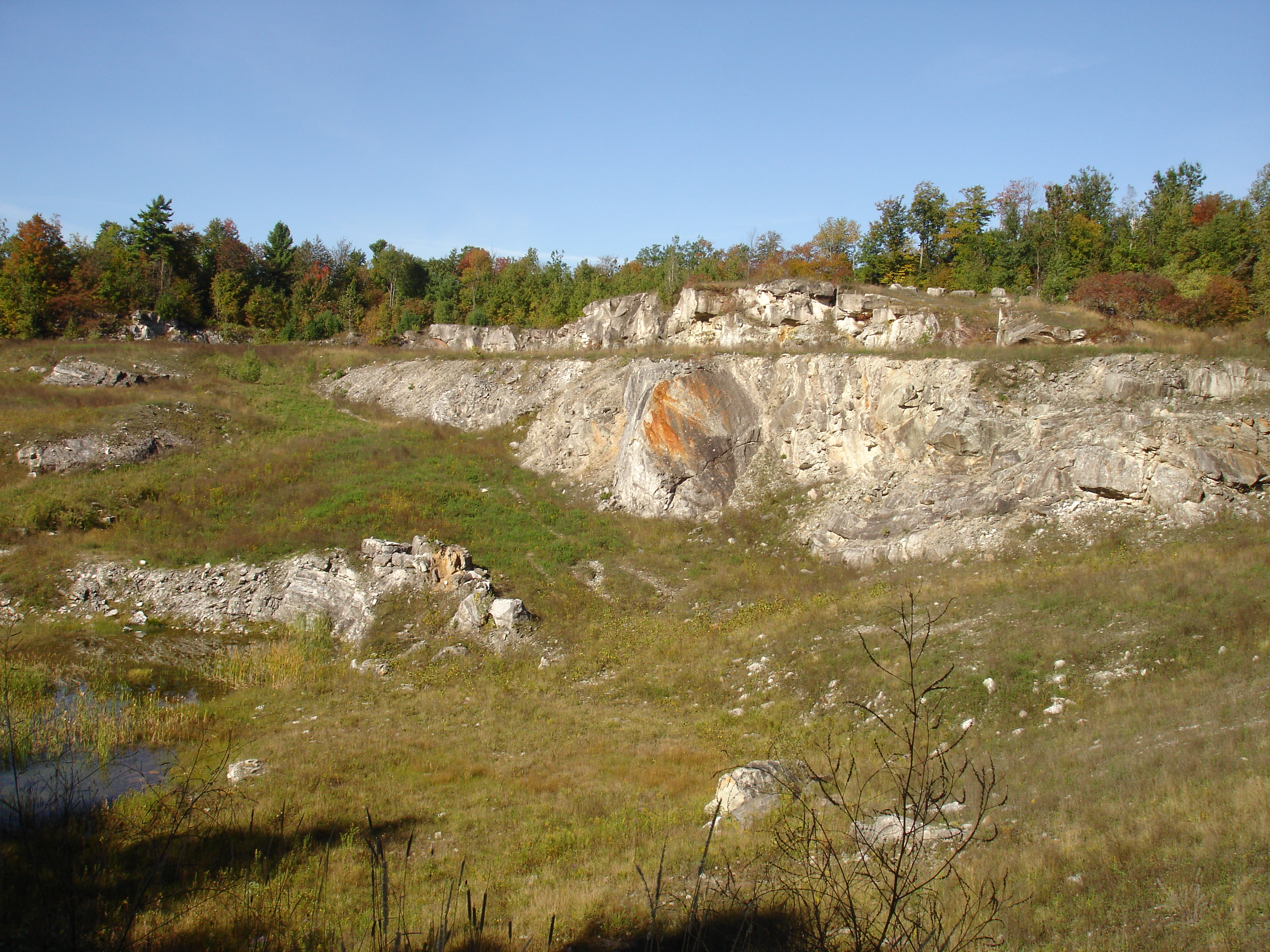 R.T. Vanderbilt Company, Inc.No. 1 and 2 Mines –Reclamation
R.T. Vanderbilt Company, Inc.No. 1 and 2 Mines –Reclamation
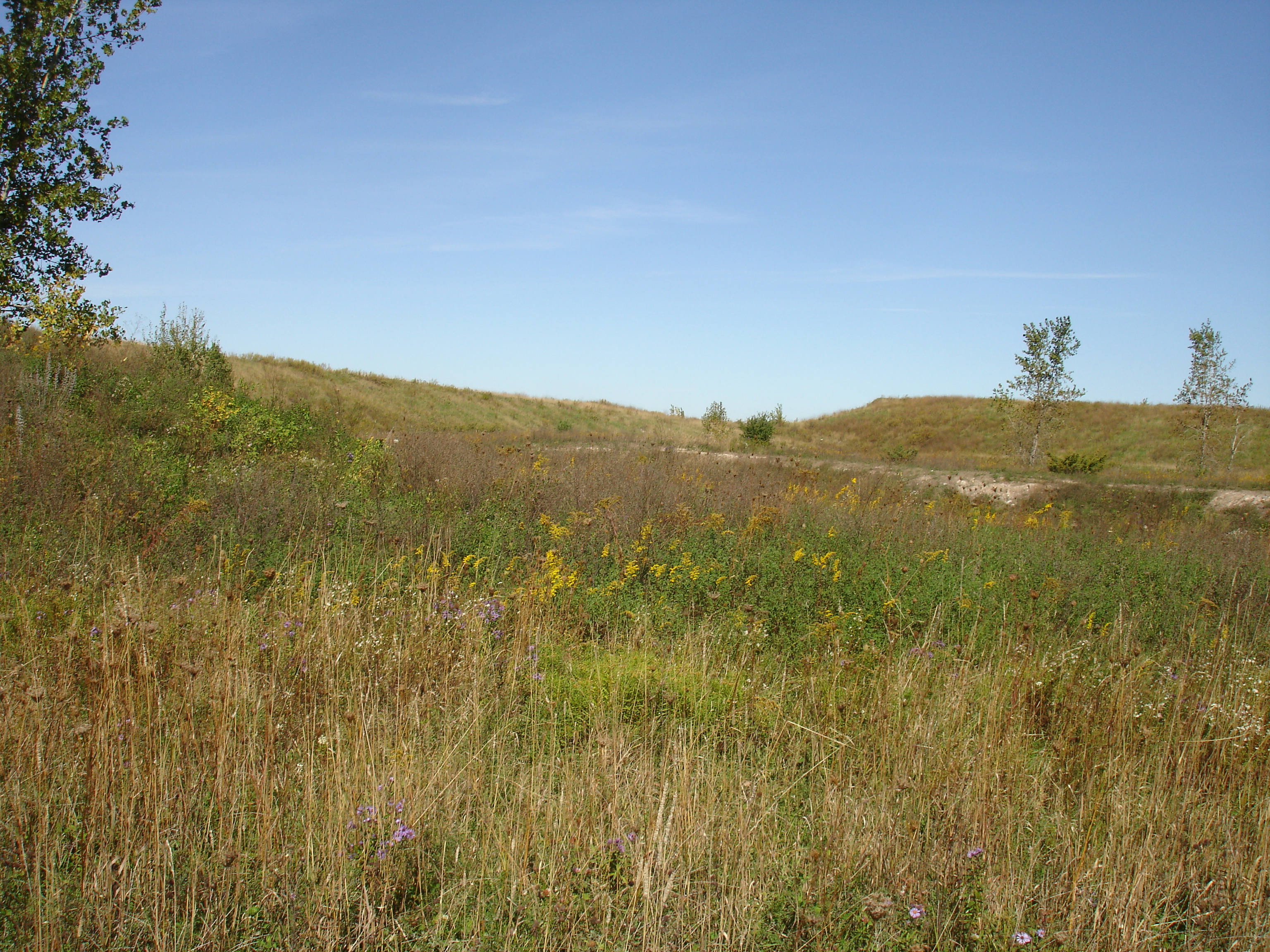 R.T. Vanderbilt Company, Inc.No. 1 and 2 Mines –Reclamation
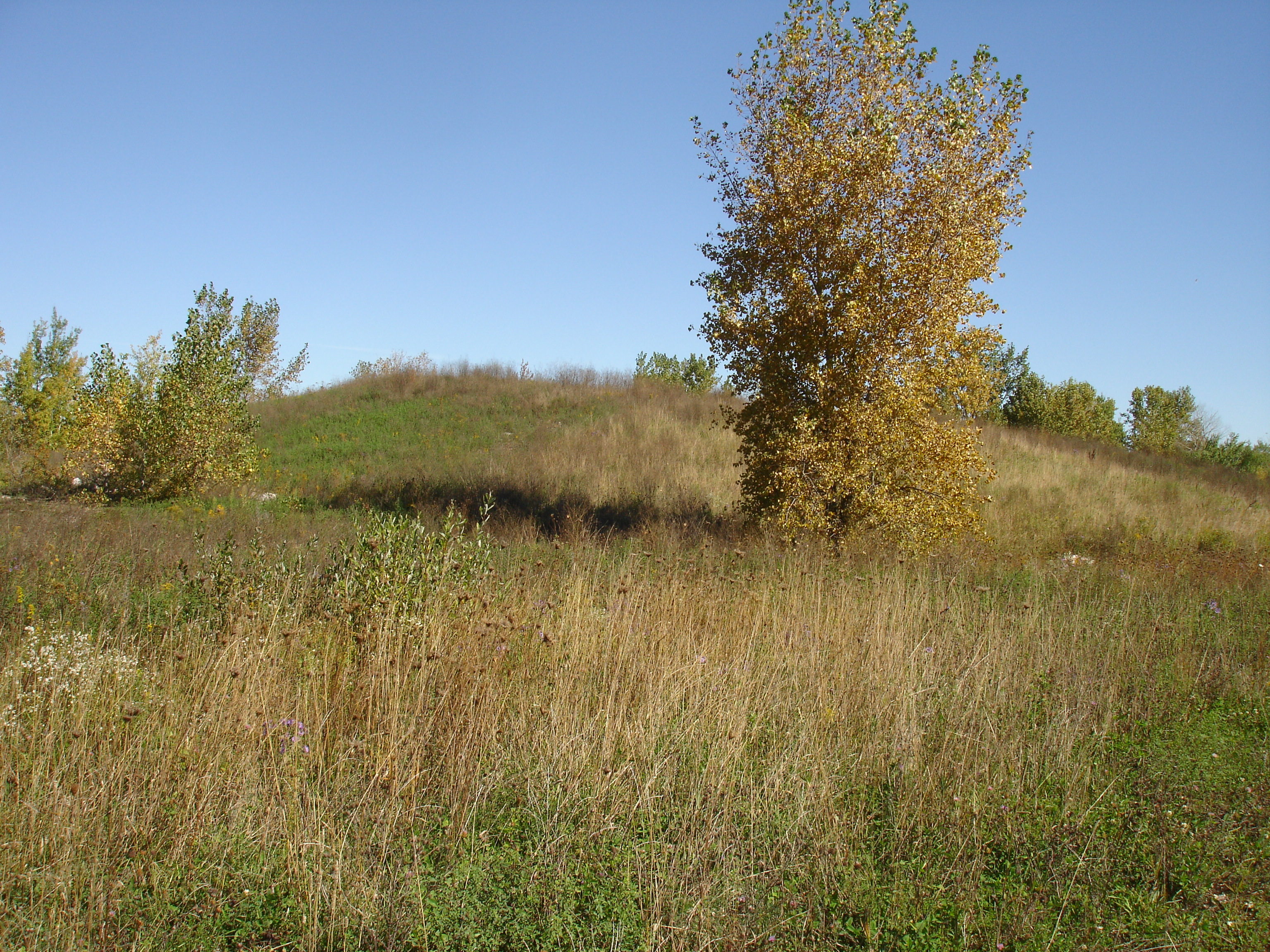